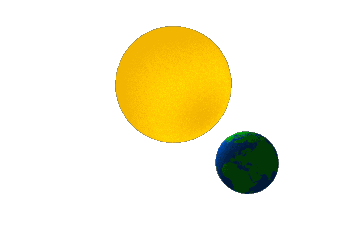 স্বাগতম
Friday, February 03, 2017
ডিজিটাল উদ্ভাবনী মেলা-১৭
1
পরিচিতি
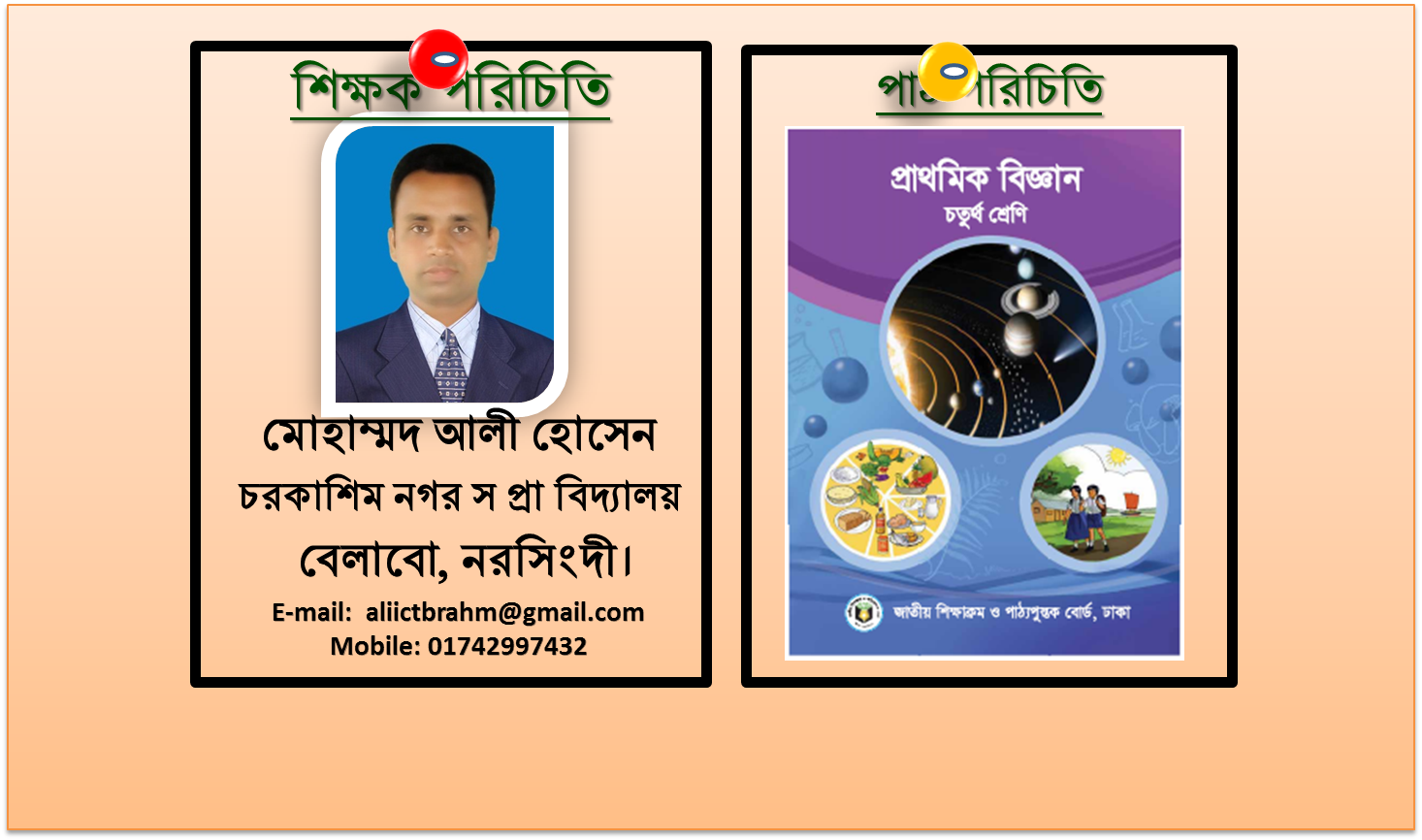 Friday, February 03, 2017
2
ডিজিটাল উদ্ভাবনী মেলা-১৭
[Speaker Notes: Friday, February 03, 2017]
পাঠ পরিচিতিঃ
শ্রেণি – ৪র্থ শ্রেণি। 
সাধারণ পাঠ- মহাবিশ্ব
বিশেষ পাঠঃ ‘সৌরজগৎ’ 
সময়- ৪৫ মিনিট।  
তারিখঃ ০৩-০২-২০১৭ইং।
Friday, February 03, 2017
ডিজিটাল উদ্ভাবনী মেলা-১৭
3
চিত্রটির কেন্দ্রে কী স্থির রয়েছে ?
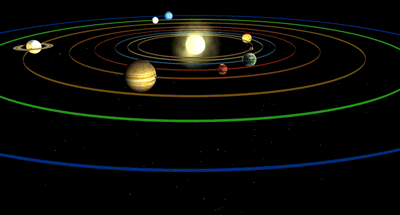 সৌরজগৎ
সূর্য
সূর্যকে নিয়ে যে জগত তাকে কী বলা হয়?
Friday, February 03, 2017
ডিজিটাল উদ্ভাবনী মেলা-১৭
4
আমাদের আজকের পাঠ
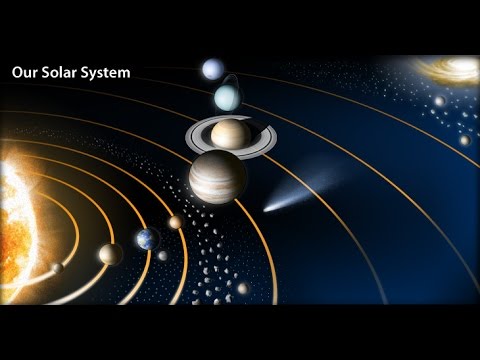 সৌরজগৎ
এই পাঠের শিখন ফল
১। সৌরজগতের গ্রহ কয়টি ও কী কী তা বলতে পারবে।
২।সৌরজগতের মৌলিক গঠন চিত্রসহ ব্যাখ্যা করতে পারবে।
Friday, February 03, 2017
ডিজিটাল উদ্ভাবনী মেলা-১৭
6
চল, ভিডিও চিত্র দেখি
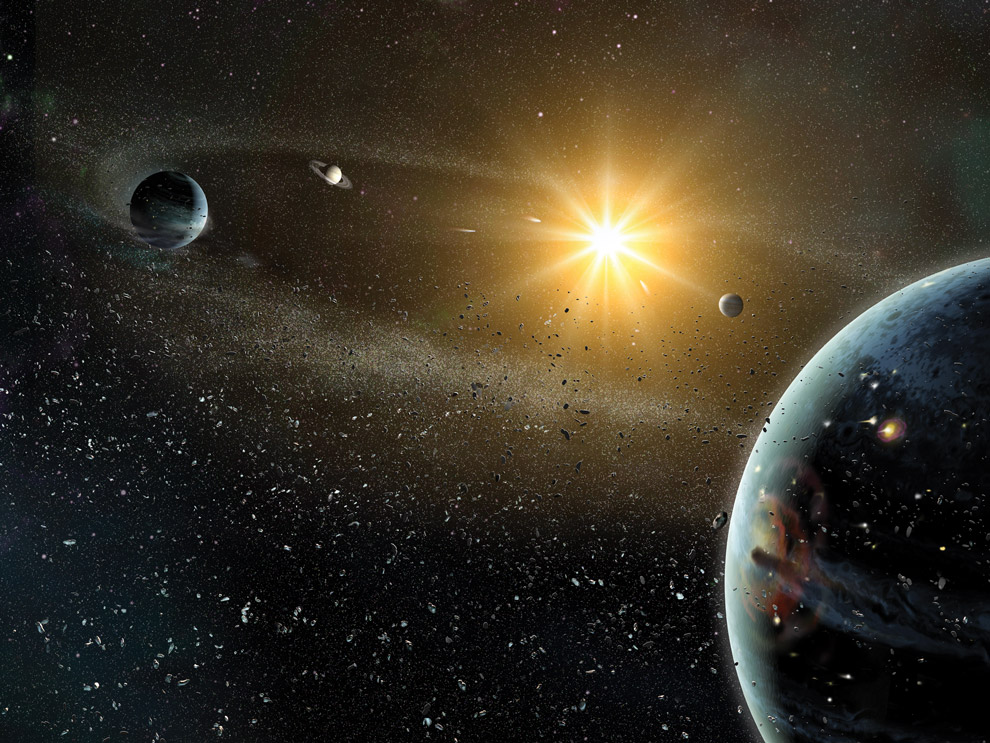 Friday, February 03, 2017
ডিজিটাল উদ্ভাবনী মেলা-১৭
7
সূর্য কী ?
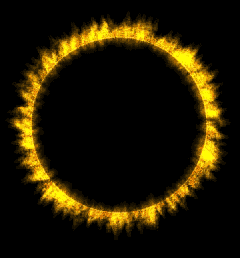 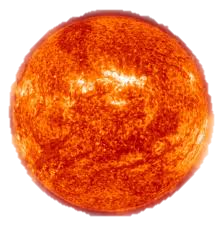 সূর্য একটি বিশাল জ্বলন্ত নক্ষত্র। সূর্যের নিজস্ব আলো আছে। যা পৃথিবী সহ অন্যান্য গ্রহ, উপগ্রহ ও গ্রহানুপুঞ্জকে আলোকিত করে।
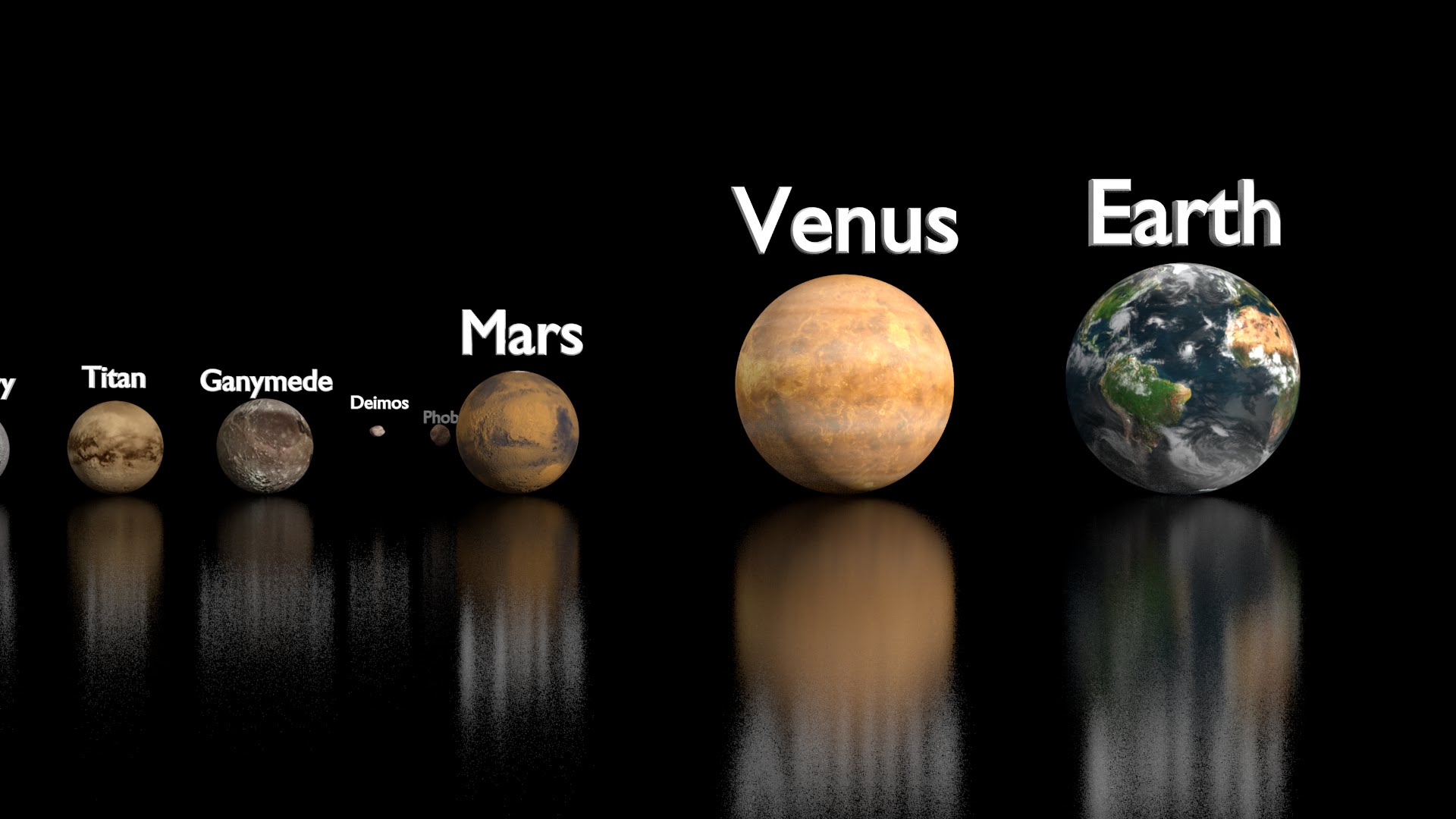 গ্রহ কী ?
মহাবিশ্বের যে বিশালাকার বস্তুগুলো সূর্যকে কেন্দ্র করে ঘুরে তাই গ্রহ ।
গ্রহের নিজস্ব আলো নাই। আমাদের পৃথিবী সৌরজগতের  একটি গ্রহ ।
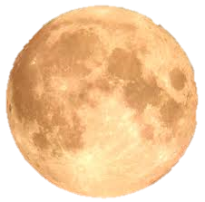 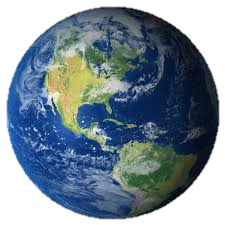 পৃথিবী
চাঁদ কী?
চাঁদ পৃথিবীর একমাত্র উপগ্রহ ।
একক কাজ
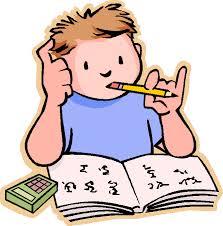 সৌরজগৎ বলতে কী বুঝ ?
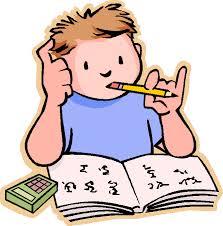 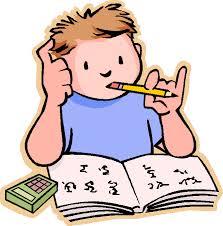 জোড়ায় কাজ
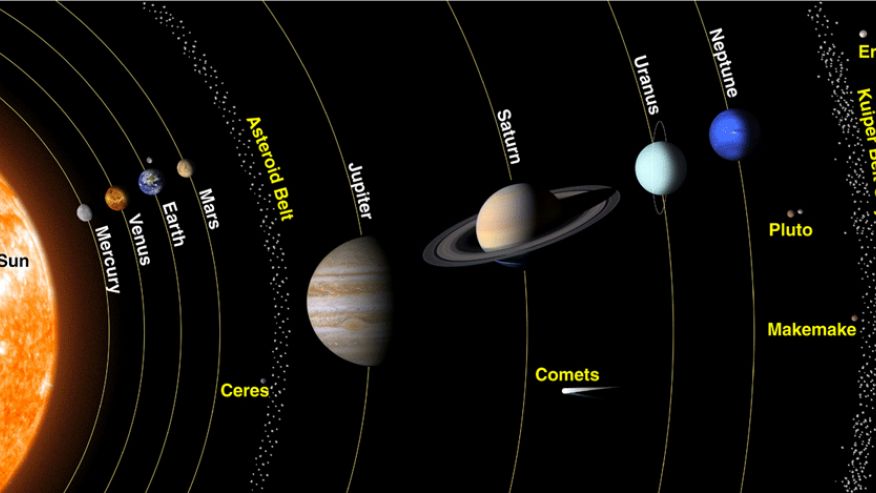 সৌরজগতের গ্রহ গুলোর নাম লিখ ।
পাঠ্য বইয়ের সাথে সংযোগ
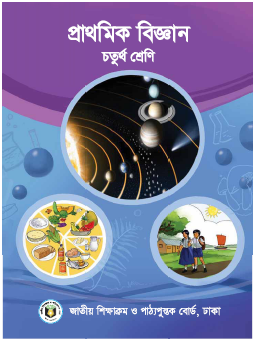 তোমাদের প্রাথমিক বিজ্ঞান বইয়ের ৫৮ পৃষ্টা খুলে নিরবে পড় ।
মূল্যায়ন
সঠিক উত্তর খাতায় লিখঃ
(১) সৌরজগতের গ্রহের সংখ্যা কতটি ?
(ক) ৬ টি
(খ) ৭ টি
(গ) ৮ টি
(ঘ) ৯ টি
(২) আমরা কোন গ্রহে বাস করি ?
(ক) পৃথিবী
(খ) মঙ্গল
(গ) বুধ
(ঘ) বৃহস্পতি
মৌখিক মূল্যায়ন
(১) সৌরজগতের গ্রহ কয়টি ও কী কী ?
(২) সৌরজগতের কোন গ্রহটি সবচেয়ে বড় ?
(৩) সবচেয়ে ছোট গ্রহ কোনটি ?
(৪) গ্রহ ছাড়া সৌরজগতে আর কী আছে ?
বাড়ির কাজ
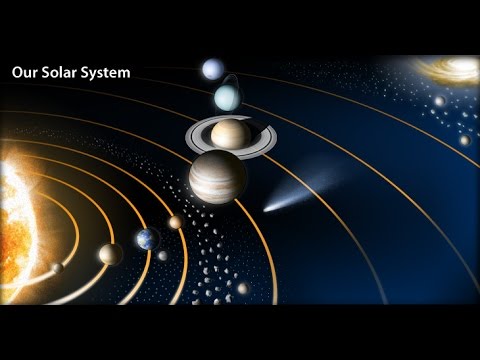 সৌরজগতের গঠন কাঠামোর চিত্র অঙ্কন কর এবং এর সদস্যগুলোর নাম লিখ।
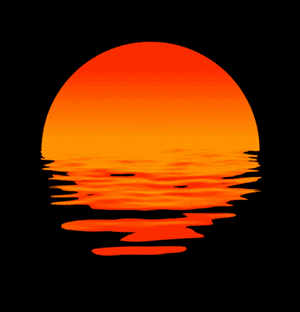 ধন্যবাদ